ONTMOETEN
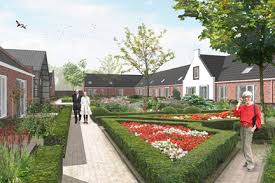 Hofjes als aantrekkelijke woonvorm in de Hoeksche Waard
Vergrijzing
Toename vergrijzing. 
Langer zelfstandig wonen
Gebrek aan geschikte huizen voor senioren
Wonen in een Hofje
De voordelen:
Privacy en mogelijkheid elkaar te helpen
Ontstaan van diversiteit
Eigen regie
Buffer tegen eenzaamheid
Levensloopbestendig en betaalbaar
Zorgvoorbereide woningen.
Financiën
Levensloopbestendig 20%
Doorstroming
Nauwelijks instroom WMO en zorgcircuit
Betaalbaar
Verschillende variaties hofjes
De mogelijkheden en ervaringen.
Meergeneratiewonen
Gelukkige burgers en minder zorgkosten
Onderzoek
Er is een groeiende vraag
Verschillende afmetingen voor een locatie
Knarrenhof, een landelijke stichting met een maatschappelijk doel
Wat beoogt deze stichting.
Leeftijdsbestendige bouw voor zelfredzame senioren
Stimuleert landelijk nieuwe woonvormen te ontwikkelen
Concept in 8 stappen
In de Hoeksche Waard